Социальный проект «Подарок пожилому человеку»
МБДОУ  -детский сад №296
Группа 7
Педагог – Рубцова Ирина Викторовна
Цель проекта
формирование позитивного отношения дошкольников к старшему поколению как к уважаемым членам общества  через разъяснение дошкольникам значения мудрости и доброты пожилого человека.
Задачи проекта
Сформировать у детей основы уважительного отношения к старости, ценностного отношения к опыту предыдущих поколений, заботливого отношения к пожилым людям
Воспитывать желание детей проявлять заботу о людях пожилого возраста;
Создать поделки для пожилых людей своими руками и передать их через социального работника
Этапы проекта
Подготовительный (Беседы «Старость надо уважать», «Их труд достоин уважения», чтение  художественных произведений детям о пожилых людях: русские народные сказки: «Смоляной бычок», «У страха глаза велики»; произведения русских писателей и поэтов: «Бабушкины руки» Л. Квитко, «Волшебное слово». «Просто старушка»  В. Осеева
Реализация проекта Основной этап
Знакомство с профессией социальный работник (мама Кирилла)
Создание поделок для пожилых людей
Передача «Коробки тепла и добра»  и поздравлений с праздником 8 марта бабушкам.
Социальный работник
это человек, на профессиональной основе оказывающий помощь отдельным категориям граждан, которые не могут в полной мере позаботиться о себе самостоятельно
ВоробьеваЛюдмила Андреевна
Моя мама лучший работник
Социальный работник покупает и доставляет продукты питания на дом пенсионерам
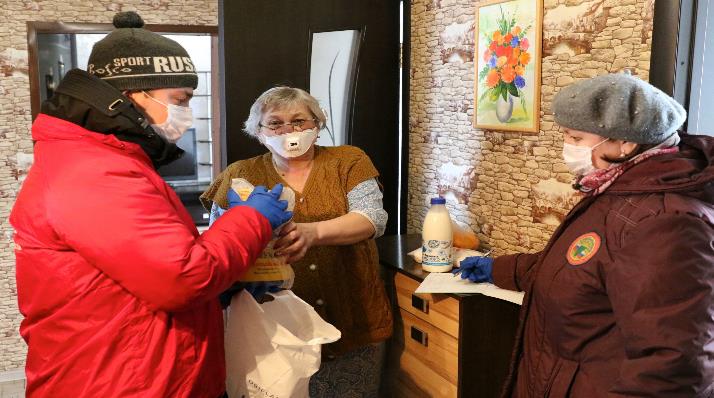 Социальный работник заботится о состоянии здоровья
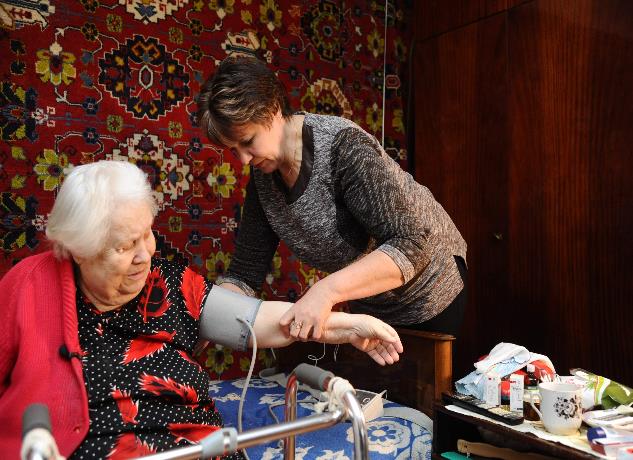 Социальный работникготовит кушать
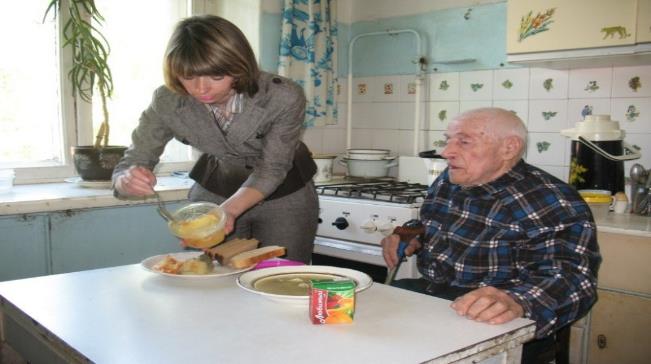 Социальный работниккормит
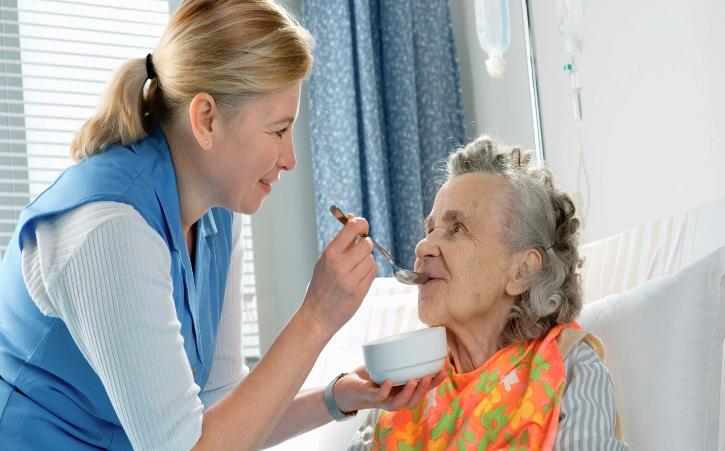 Социальный работник прибирает квартиру
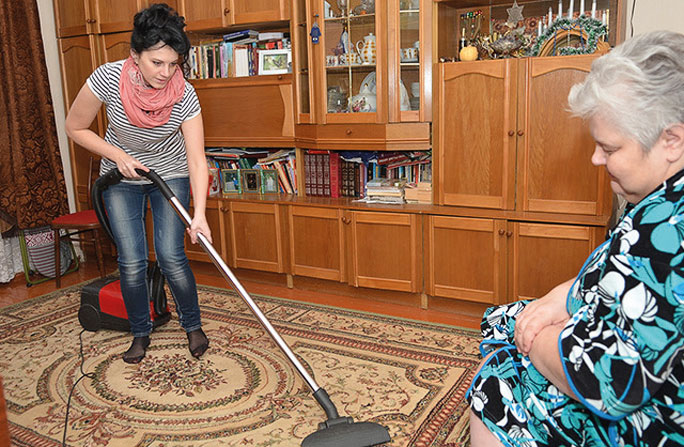 Социальный работник ведет беседы на различные темы
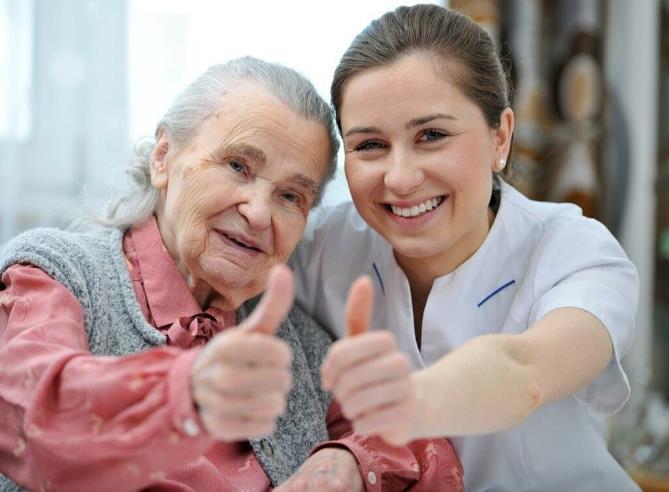 Создание подарков
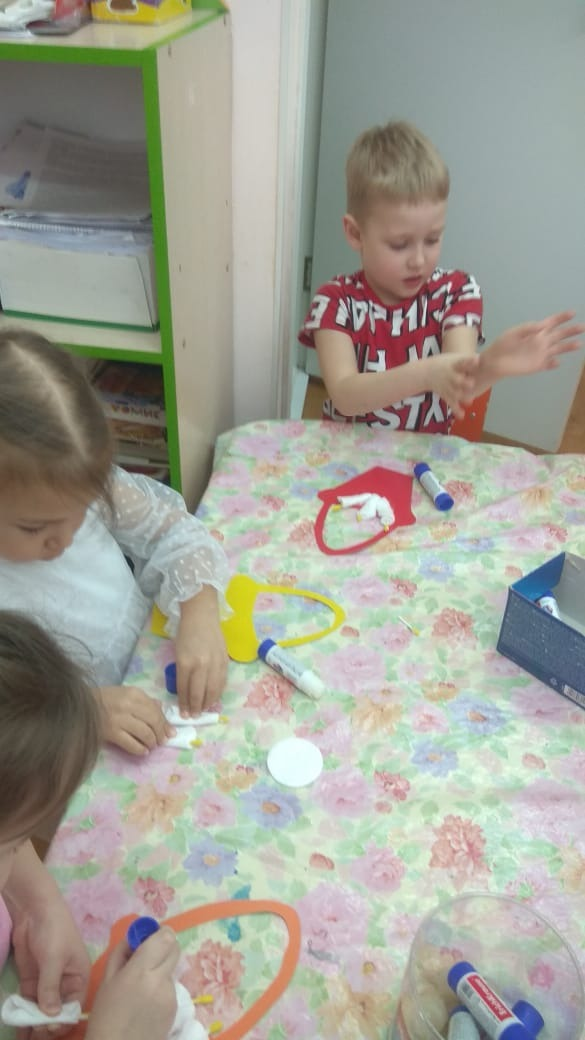 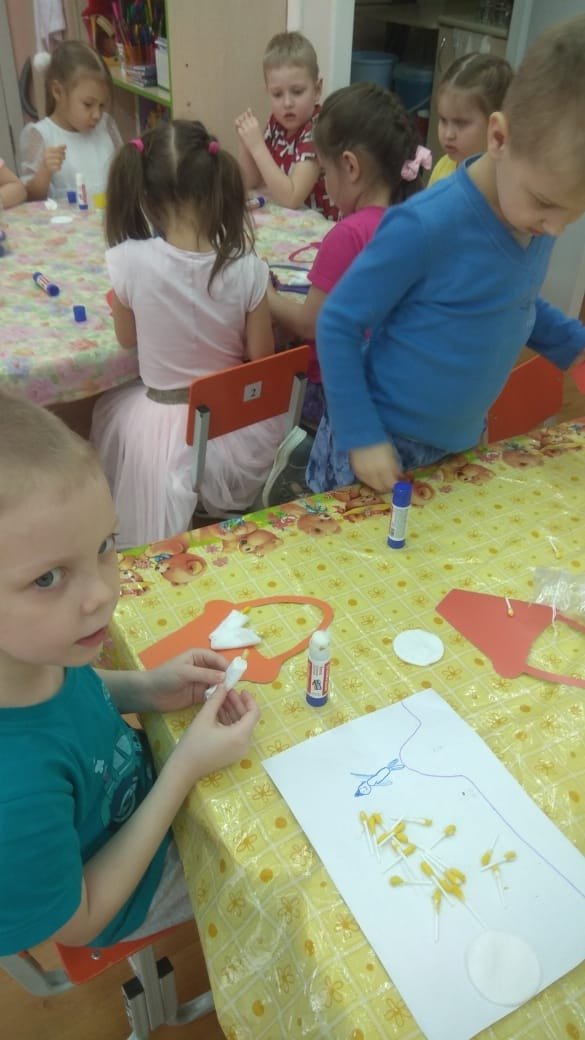 Итоговый этап«Коробка тепла и доброты»
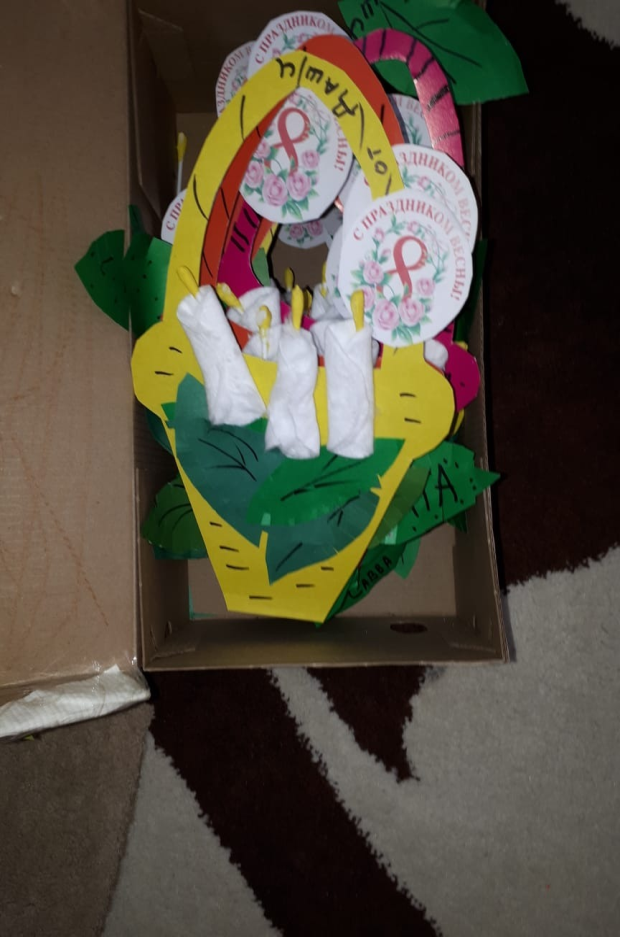 Поздравление с  8 Марта!
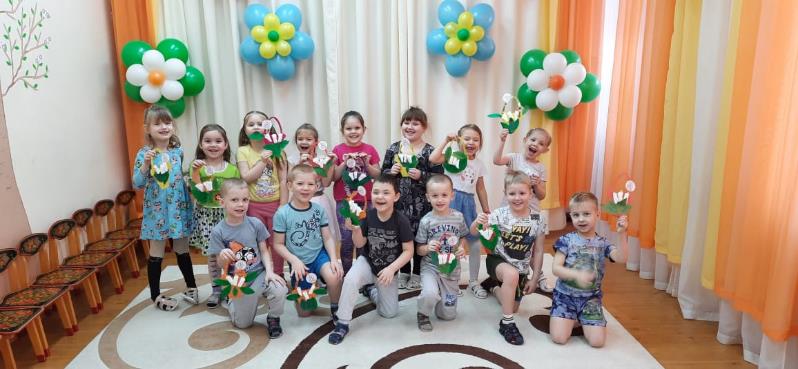 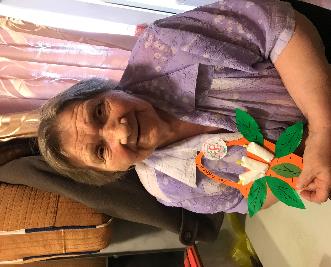 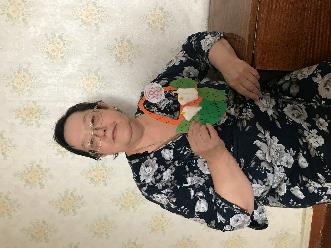 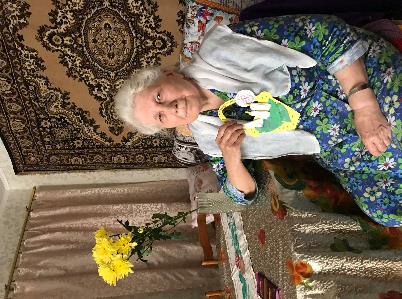 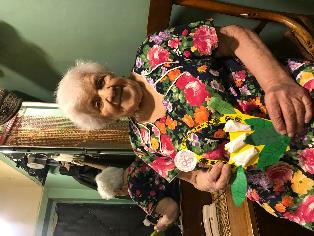 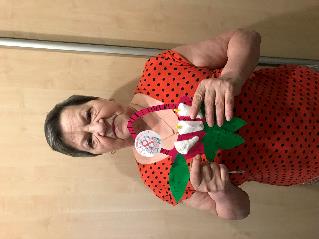 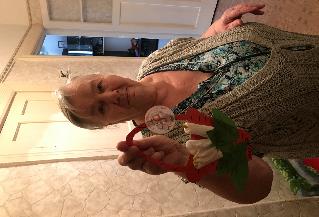 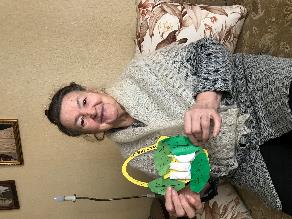 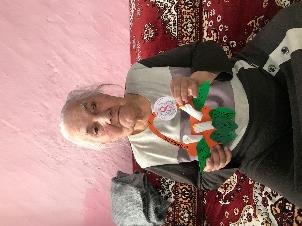 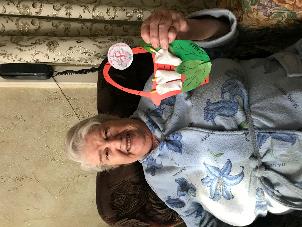 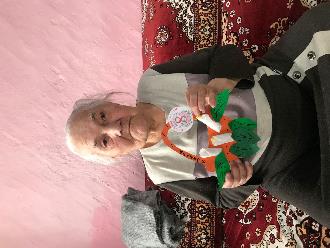 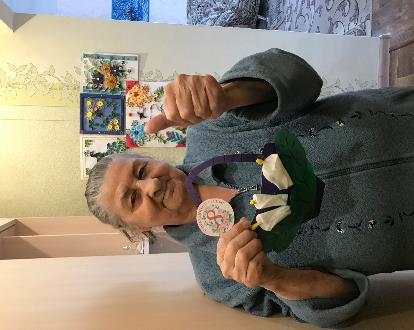 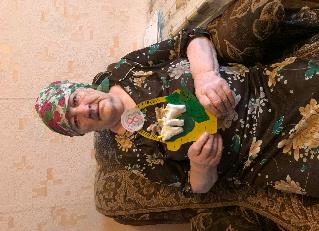 За проявленную заботу к пожилым людям, они говорят Вам: «СПАСИБО»!
Каждый должен помнить, 
что с наступлением старости 
наши близкие хотят получать 
больше тепла и заботы! 
Не забывайте звонить и навещать их!
Помните, что они ждут именно ВАС!
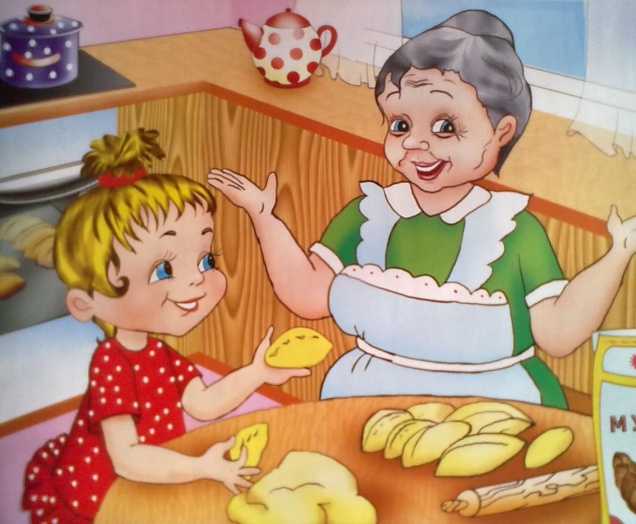 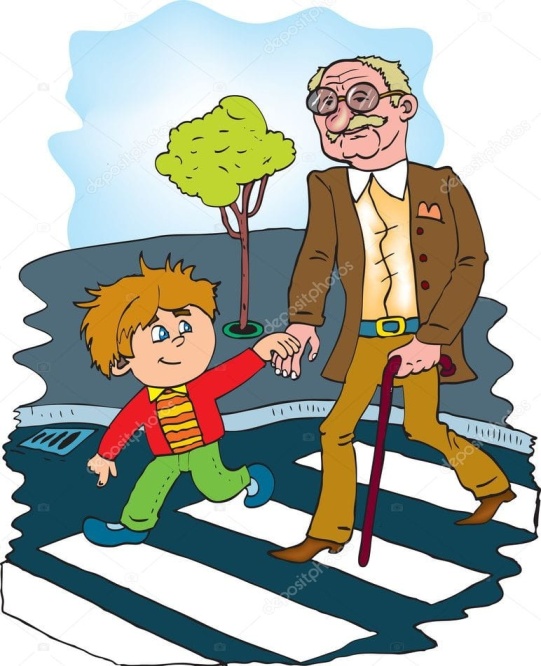